Societies of 
The pre-printing world 
and 
The electronic age 
Will share beliefs  which 
are based on myths and 
The unexplained.
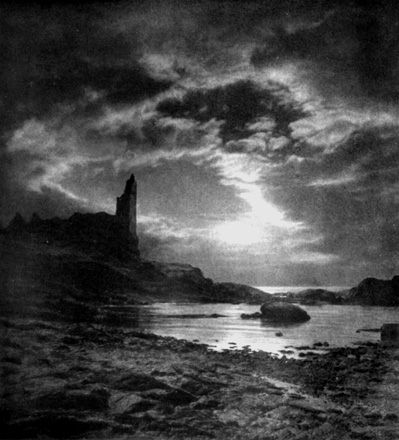 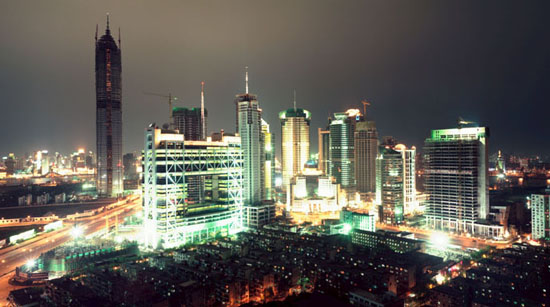 As society moves forward with the 
Convenience of technology
Society reverts backwards to rely and trust 
Human emotions.
Are in fact results of our technology “carpentered” world or
The way that we & our ancestors have constructed dwelling since we emerged from caves.”
“What we feel to be intuitive notions of space and time
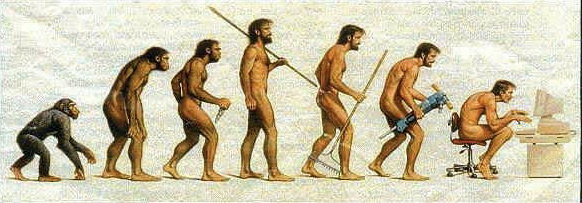 Pre-printing World
Visual
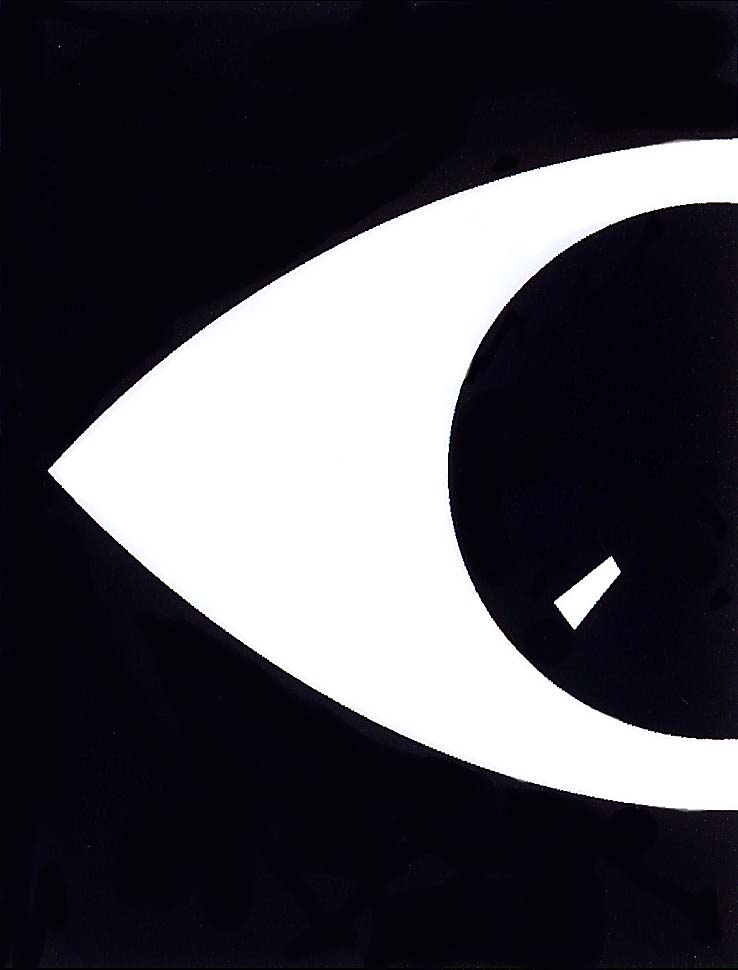 “When the constant was 
Invented as a meaningless
Abstraction, vision detached
Itself from the other senses 
And visual space began 
To form”
-M. Mcluhan
“The world grows 
Dark every night 
but 
Never really silent.”
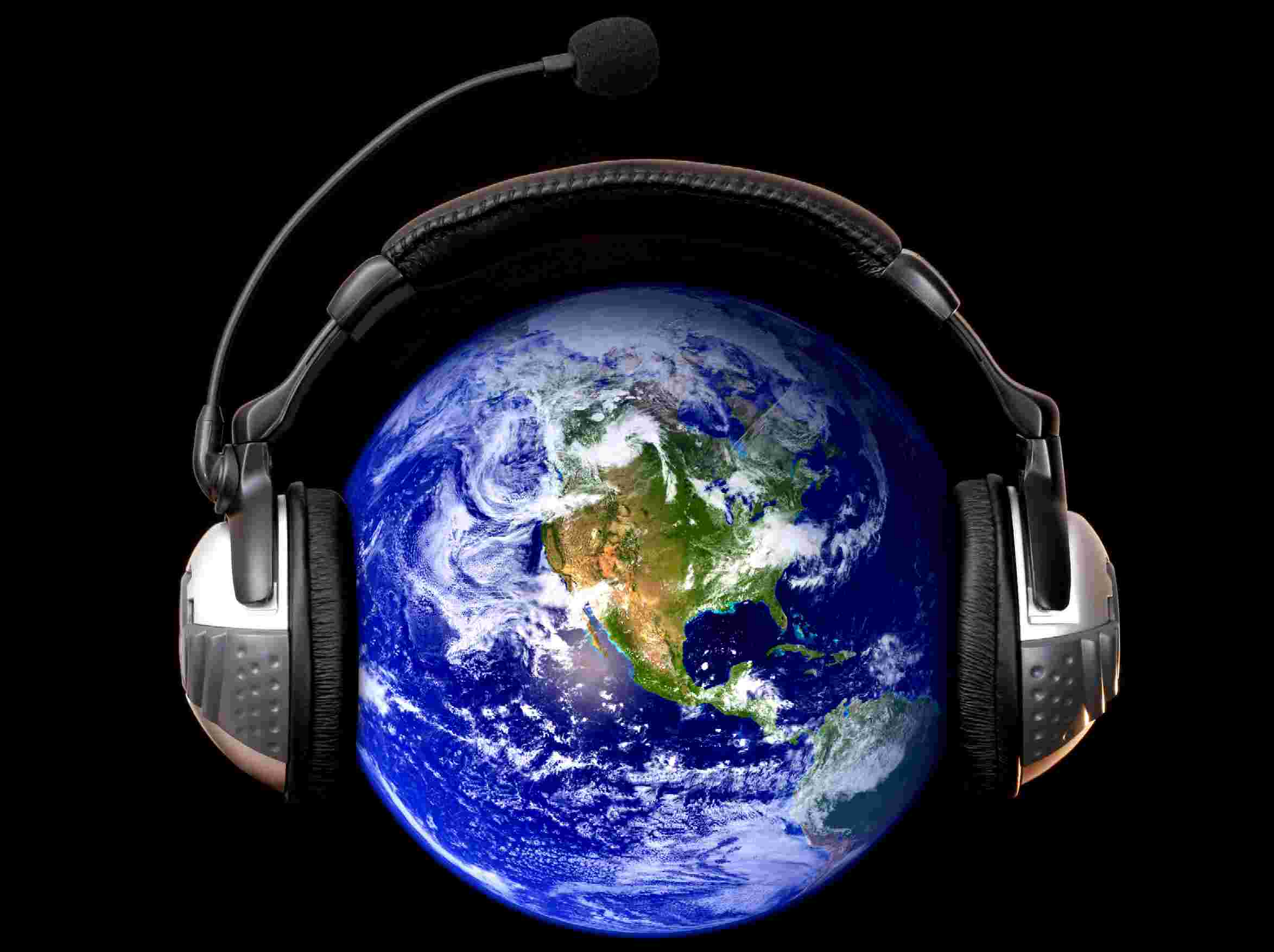 “Vision 
and hearing give us
 first reports on
aspects of the world
with which 
we are not yet 
engaged.”
Electronic age
“We want media to 
recapture elements
Of that biological
Communication”
-M. Mcluhan
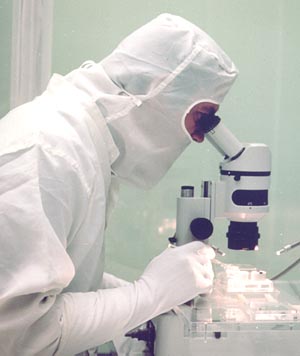 “We want media 
to Extend our 
Communications beyond
The biological boundaries
Of naked 
seeing and hearing”
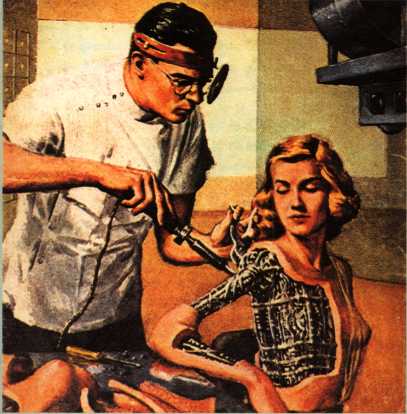 “We become what we behold”
“We shape our tools, 
			and 
		thereafter our tools shape us.”
-M. Mcluhan
“A world in
which 
humans begins 
Become
commodities”
-M.Mcluhan
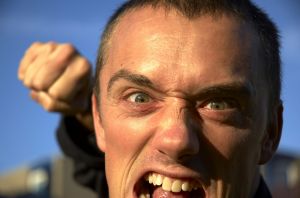 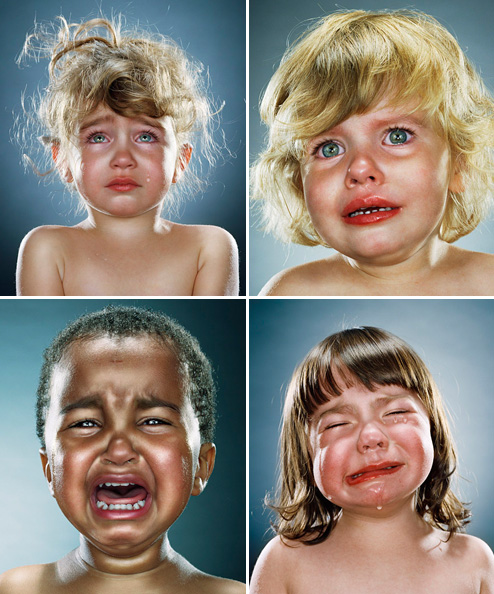 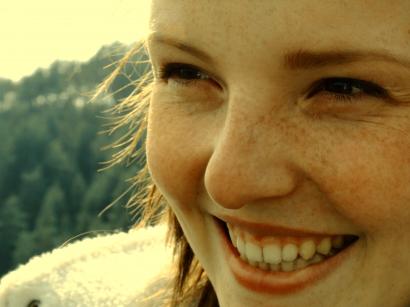 “The effect 
of electric technology
had at first    been anxiety”
As society becomes more dependant on technology people are changed by technology versus people changing technology
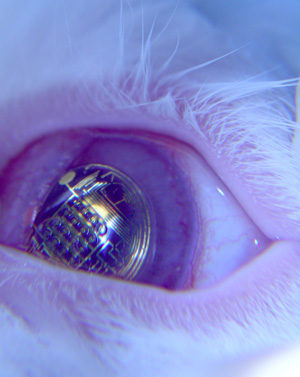 Information
newspaper
TV
More 
logic?
internet
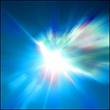 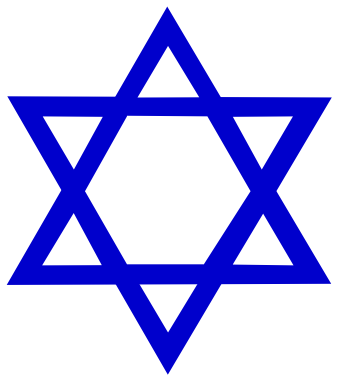 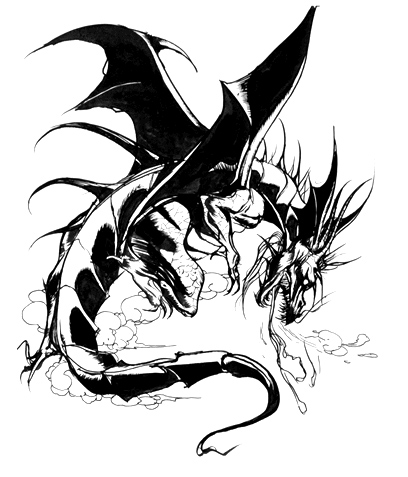 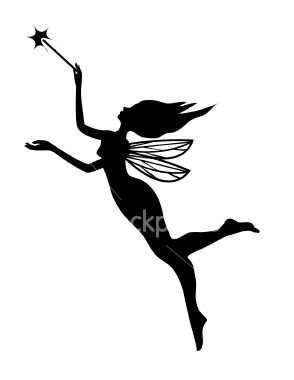 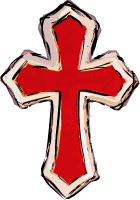 Humans
 of both the
pre-printing world
& the electronic age
Rely on faiths and 
Myths to explain the
Unknown.
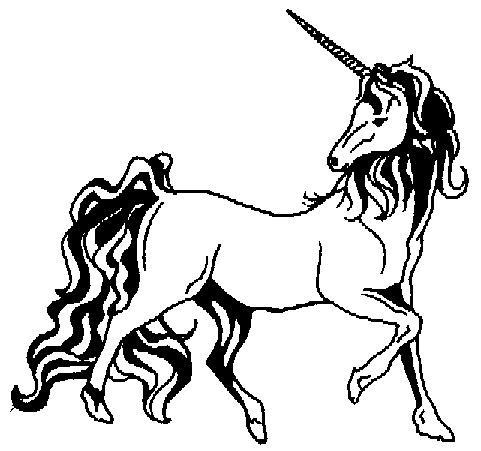 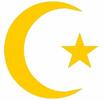